Think about stages of acquisition.
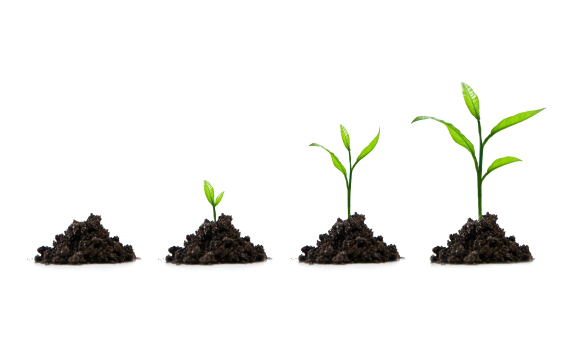 The Key to Successful Strategy Instruction:Intensive, explicit, systematic instruction.
Stage 1 – Pretest and Make Commitments
Provides a measure of each student’s skills with the strategy.
Builds a bond as teachers and students commit to working hard together.
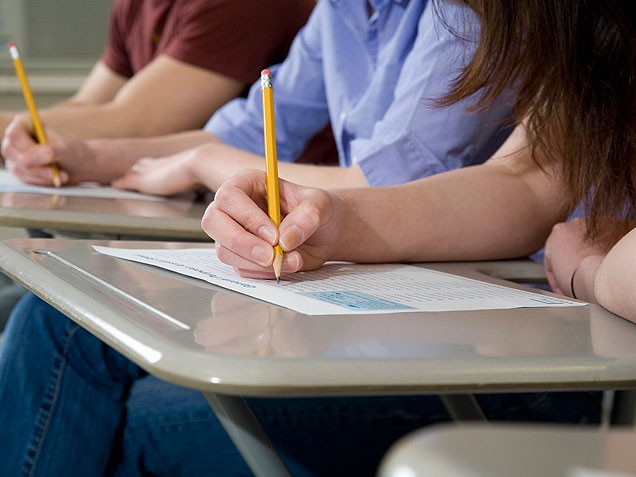 Stage 2 -  Guided Reading
Provides students with models of how good readers think about text.
Ensures that students can do the strategy when prompted.
Provides students opportunities to practice strategies.
Motivates students to read.
Stage 3 – Describe
Teacher explains how the strategy will help students and situations in which the strategy will be used.
Teacher explains the steps of the strategy.
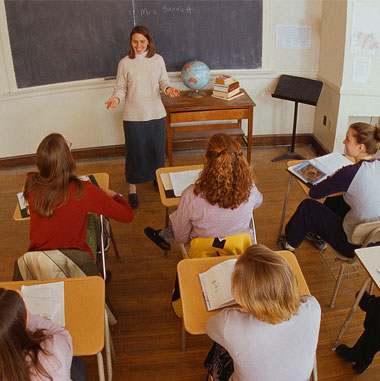 Stage 4 – Model
Teacher demonstrates the strategy while “thinking out loud.”
Teacher involves students in the demonstration.
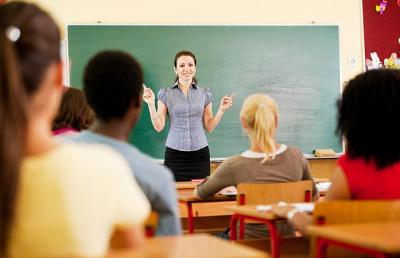 Stage 5 – Verbal Practice
Ensure that students can name steps of the strategy.
Ensure that students understand where, when, and why to use the strategy.
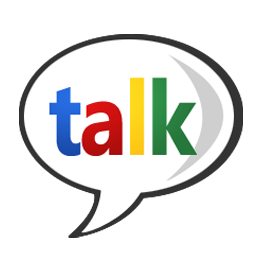 THROUGH THE STEPS
Stage 6 – Independent Practice and Feedback
Students practice strategy using materials at their ability level.
Teacher monitors and provides quality feedback.
Re-instruct if necessary.
Mastery is expected.
Stage 7 – Paired Practice
Students work in pairs and alternate the roles of reader and coach. 
Students work in pairs to conduct 1-minute fluency drills.
Teacher circulates and provides feedback and monitors charting.
Stage 8 – Differentiated Practice
Teacher works individually with students while the class is working on independent practice passages.
Teacher provides collaborative feedback to students during the individuals session.
Stage 9 – Integration and Generalization
Introduce passages related to the students’ grade level content areas.
Stage 10 – Posttest
Test for mastery
Celebrate
Make commitments for generalization
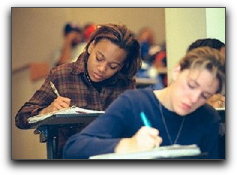